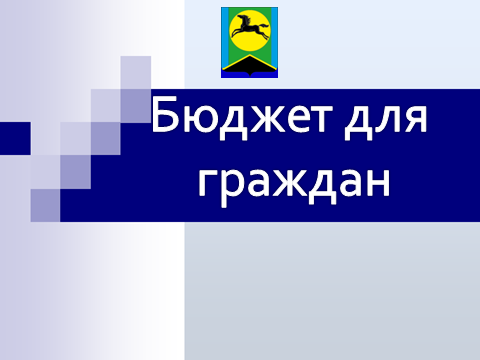 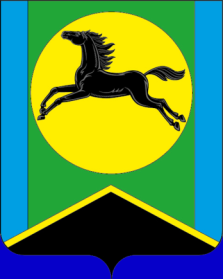 Исполнение бюджета муниципального образования Бейский район
за 2018 год.
Доходы за 2018 год (тыс.руб.)
Налоговые и неналоговые доходы
Безвозмездные поступления 2018 год (тыс.руб.)
План
Структура расходов по разделам(тыс.руб.)
Структура расходов бюджета 2018 (тыс.руб.)
Муниципальная программа "Развитие и совершенствование муниципального образования Бейский район на 2014-2019 годы“(тыс.руб.)
Всего по МП - План: 13 343 тыс.руб.; Факт: 11 691 тыс.руб.; Процент исполнения: 88%
Муниципальная программа "Культура Бейского района на 2014-2019 годы" (тыс.руб.)
Всего по МП - План: 50 156 тыс.руб.; Факт: 40 619 тыс.руб.; Процент исполнения: 81%
Развитие туризма в Бейском районе на 2014-2019гг.:
исполнение 100%
Муниципальная программа "Развитие агропромышленного комплекса и социальной сферы на селе на 2014-2019 годы" (тыс.руб.)
Всего по МП - План: 26 538 тыс.руб.; Факт: 26 222 тыс.руб.; Процент исполнения: 99%
Муниципальная программа "Экономическое развитие и повышение инвестиционной привлекательности муниципального образования Бейский район на 2014-2019гг."(тыс.руб)
Всего по МП - План: 85 тыс.руб.; Факт: 85 тыс.руб.; Процент исполнения: 100%
Муниципальная программа "Обеспечение общественного порядка и противодействие преступности в муниципальном образовании Бейский район на 2014-2019 годы" (тыс.руб)
Всего по МП - План: 5 045 тыс.руб.; Факт: 4 317тыс.руб.; Процент исполнения: 86%
Муниципальная программа "Развитие и совершенствование образования в Бейском районе 2016-2020 годы" (тыс.руб)
Всего по МП - План: 461 543 тыс.руб.; Факт: 400 866 тыс.руб.; Процент исполнения: 87%
Муниципальная программа "Социальная поддержка граждан Бейского района на 2014-2019 годы" (тыс.руб)
Всего по МП - План: 69 425 тыс.руб.; Факт: 62 853 тыс.руб.; Процент исполнения: 91%
Муниципальная программа "Финансовая поддержка социально ориентированных некоммерческих организаций на 2014-2019гг." (тыс.руб)
Всего по МП - План: 3 012 тыс.руб.; Факт: 2 911 тыс.руб.; Процент исполнения: 97%
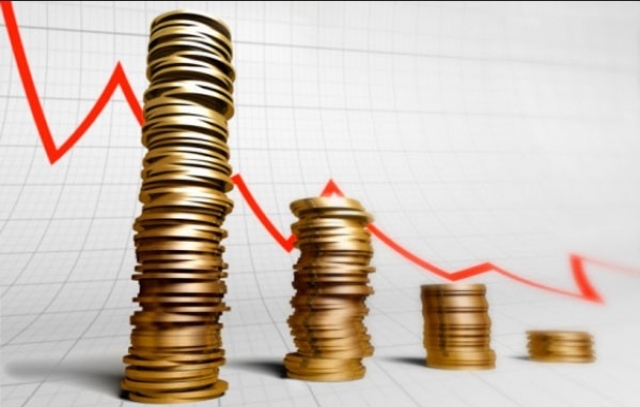 Муниципальный долг на 01.01.2019 г. составляет 47 416,4 тыс.руб.
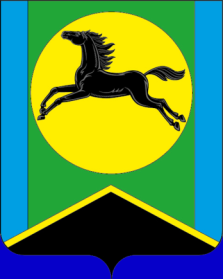 Спасибо за внимание!!!